ТЕПЛОЕНЕРГЕТИКА.
Енергетичний менеджмент, енергоефективні муніципальні та промислові теплові технології
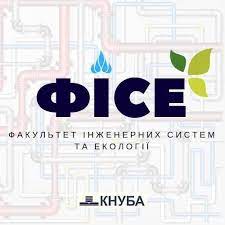 ПРОФІЛЬ ФАХІВЦЯ: системна підготовка з теплоенергетики для різних галузей економіки. 
Після навчання фахівці можуть здійснювати управління енергозбереженням, наукові дослідження, проектування, монтаж, налагодження, експлуатацію сервісне обслуговування теплоенергетичного обладнання і технологій, у тому числі, що використовують вторинні, нетрадиційні та відновлювальні енергоресурси. 

      СТУПІНЬ ВИЩОЇ ОСВІТИ, КВАЛІФІКАЦІЯ:
Бакалавр, бакалавр-інженер з теплоенергетики
Магістр з теплоенергетики

      ФОРМА НАВЧАННЯ: денна, заочна
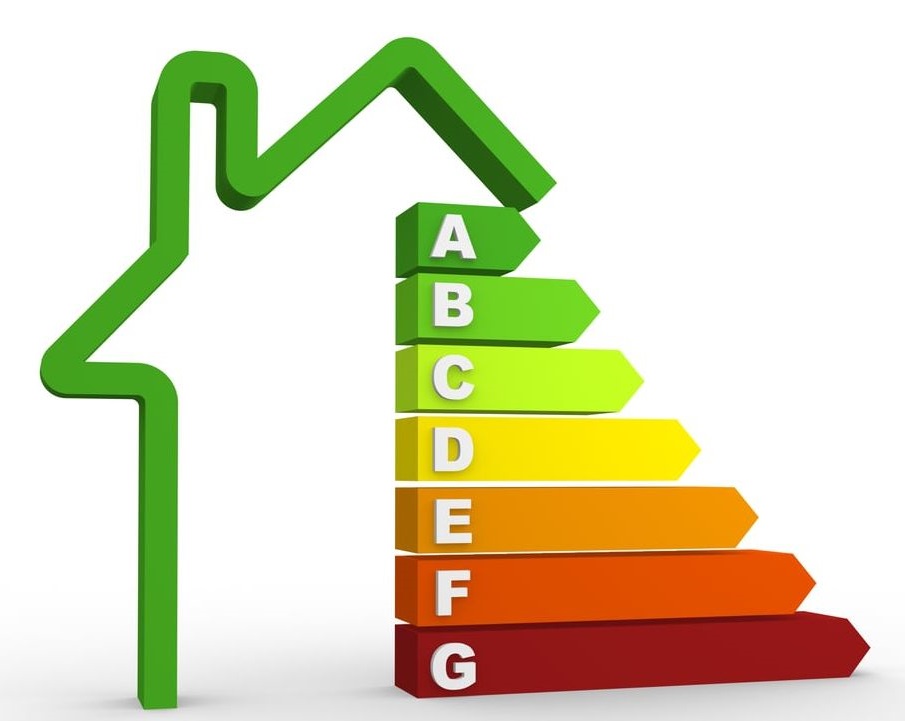 Сфери освітньої програми
енергоефективні промислові теплові технології
муніципальна теплоенергетика
альтернативні джерела енергії, декарбонізація
енергетичний менеджмент та аудит
енергоефективність та енергозбереження,
    раціональне природокористування
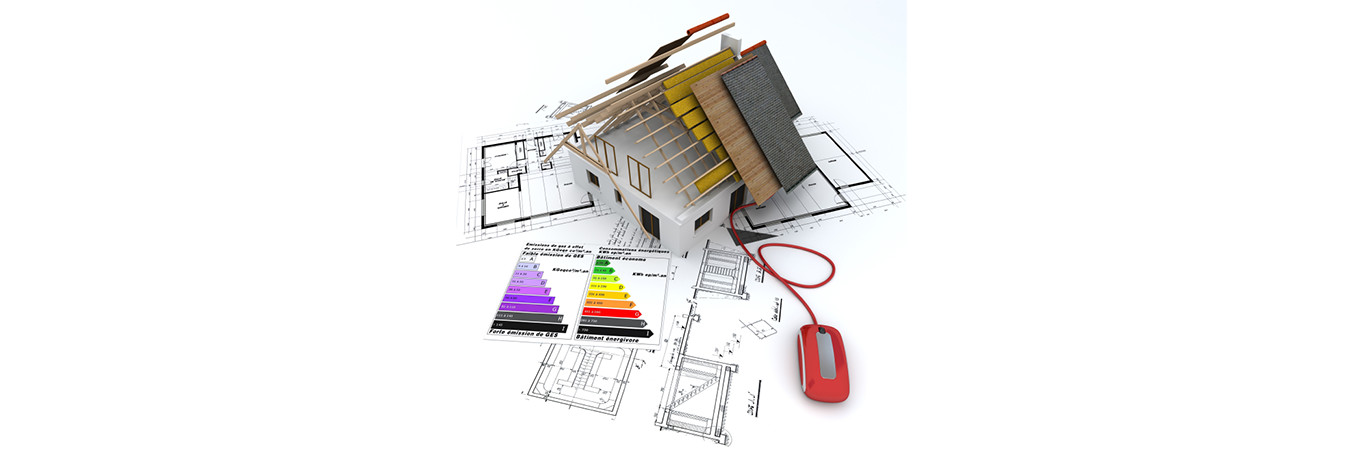 Випускники обіймають інженерні та управлінські посади у державних, муніципальних, приватних, наукових, виробничих та комерційних організаціях, можуть здійснювати ресурсоенергетичні обстеження та аудити.
Енергоефективні промислові технології
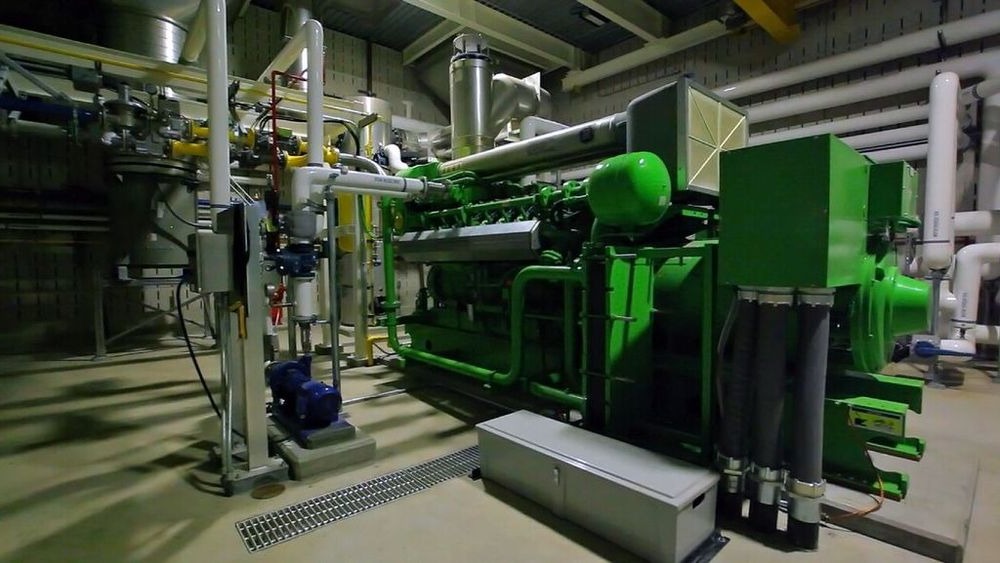 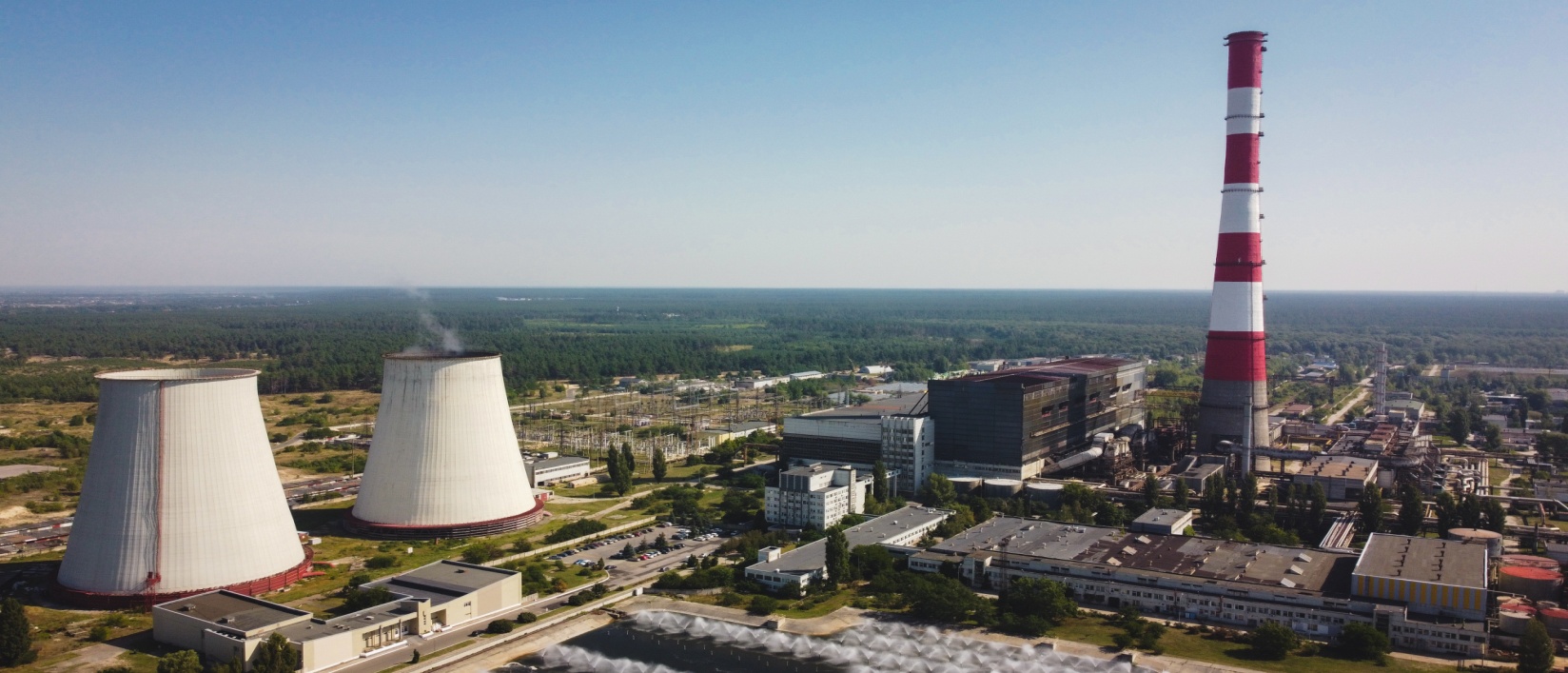 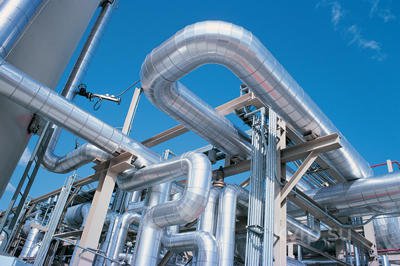 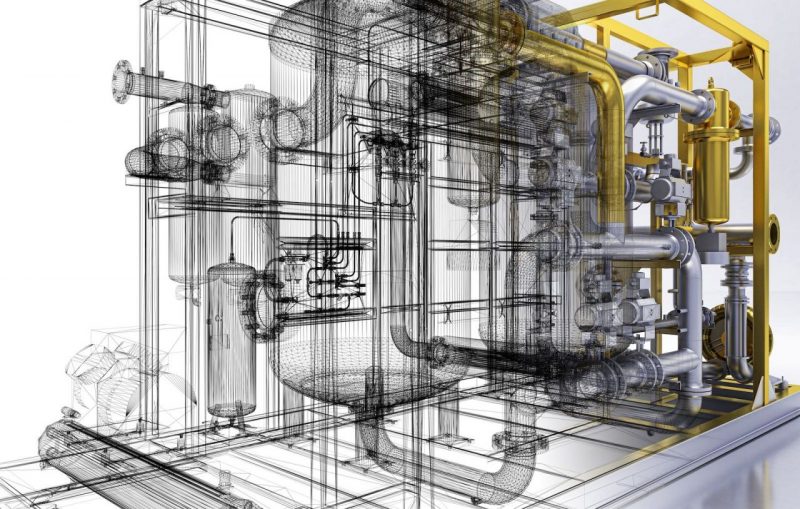 Муніципальна теплоенергетика
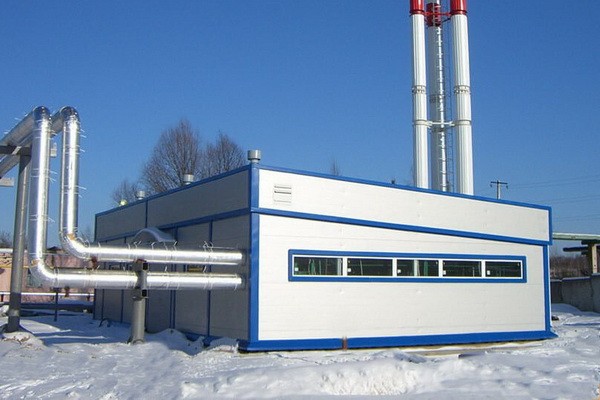 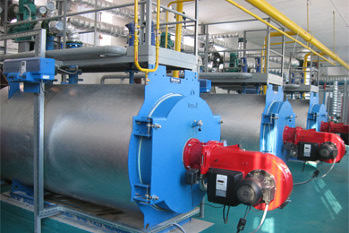 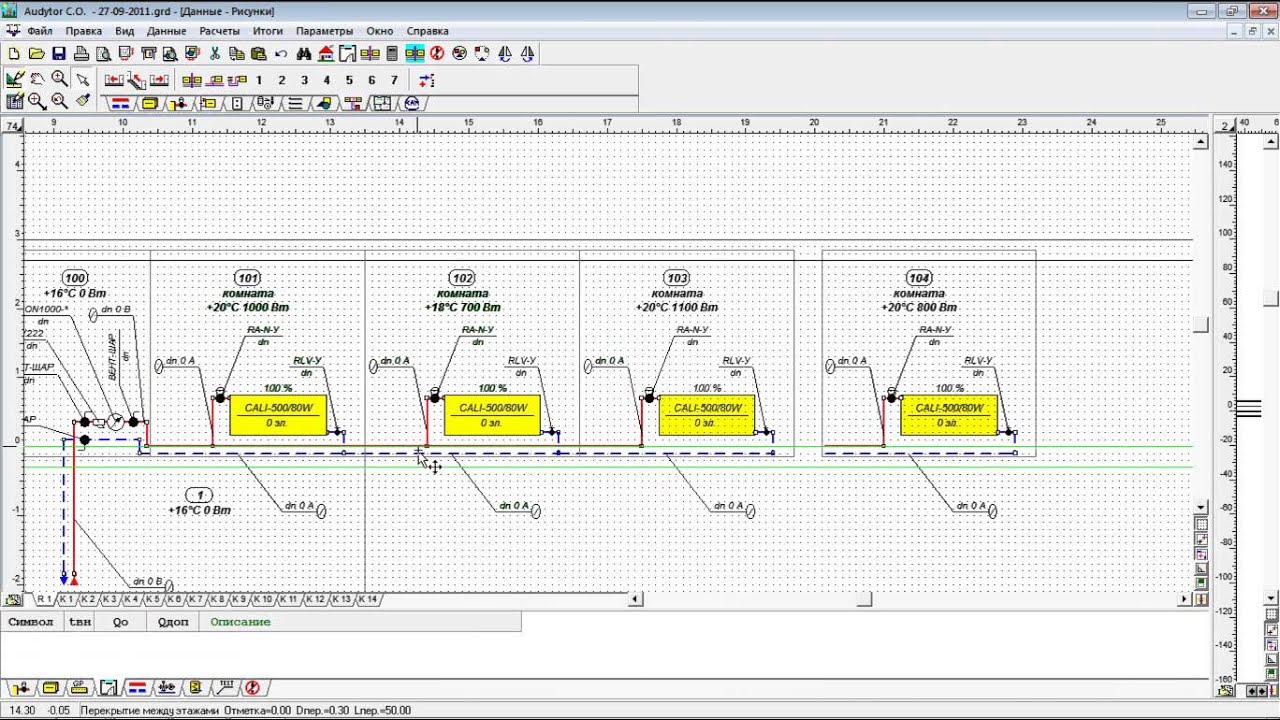 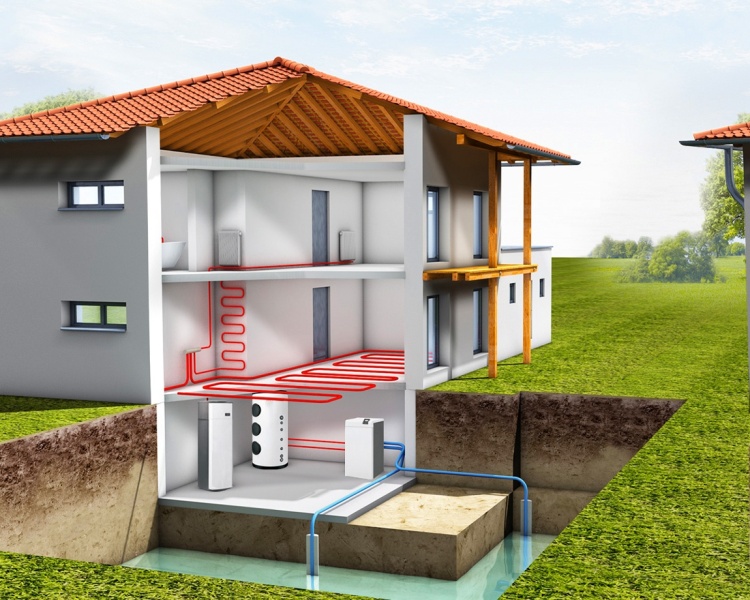 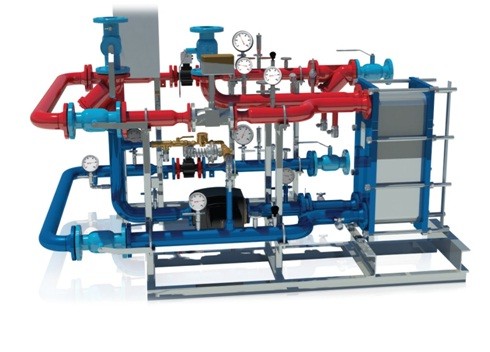 Альтернативні джерела енергії
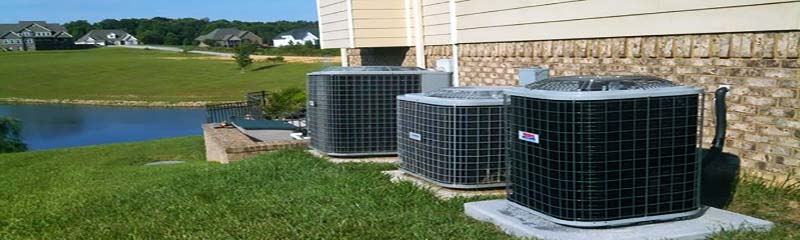 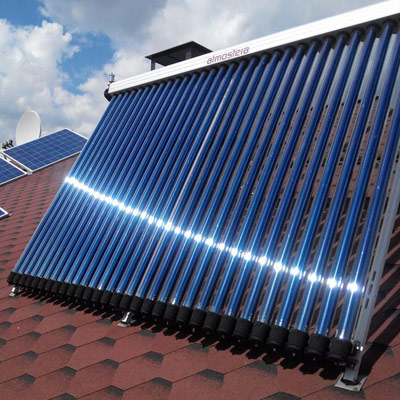 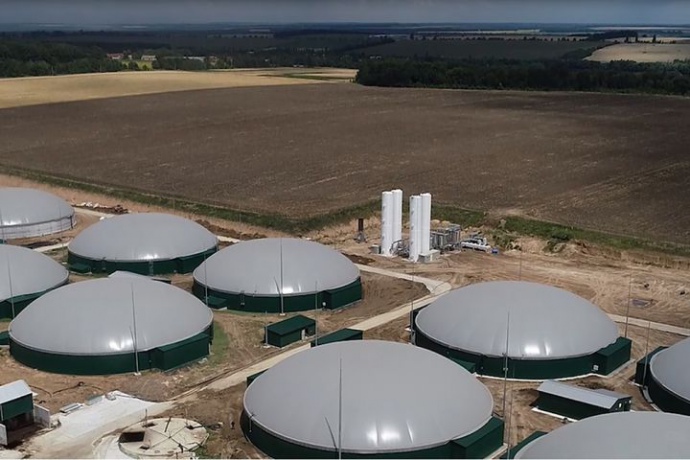 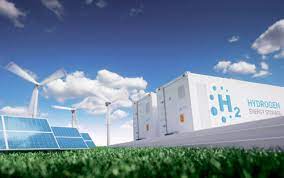 Енергетичний менеджмент та аудит
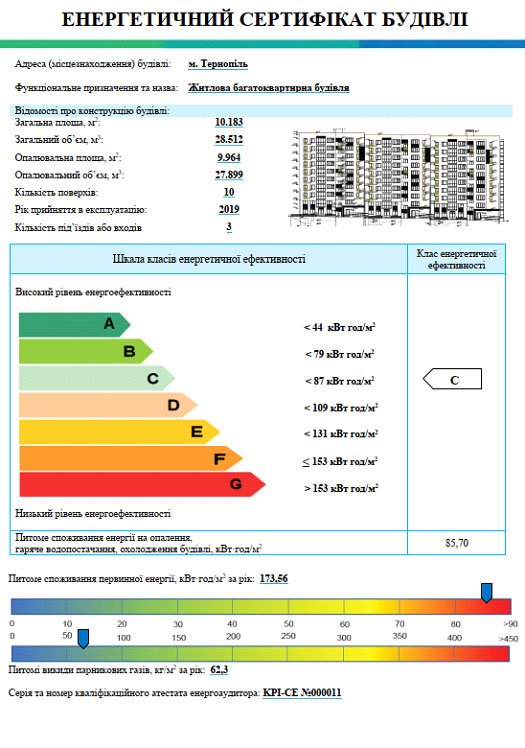 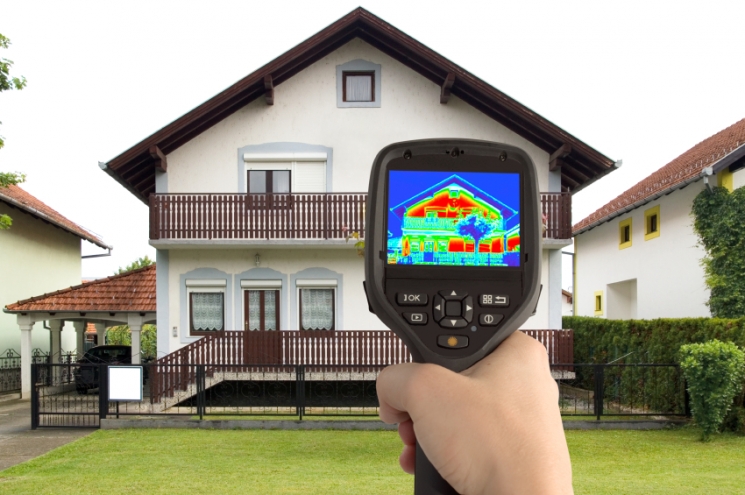 Енергоефективність та енергозбереження, раціональне природокористування
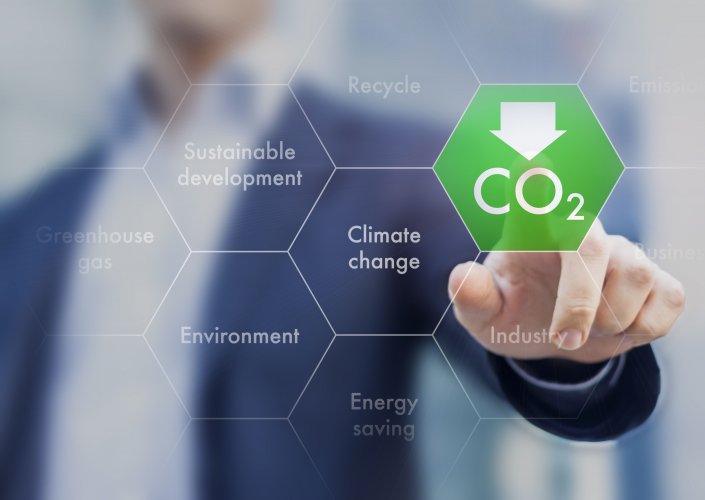 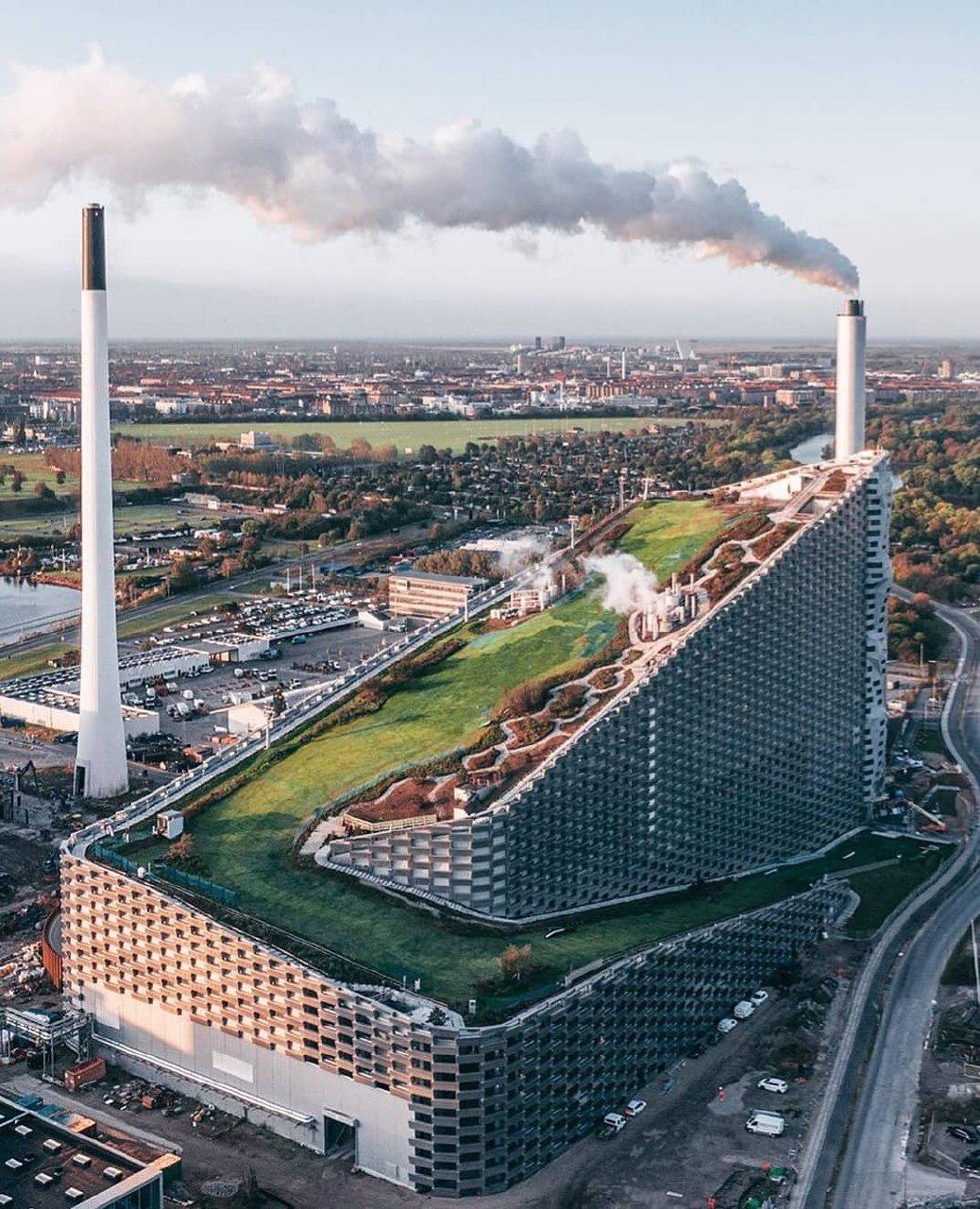 Сучасні знання та практичні навички
Провідні компанії України та світу у сфері теплоенергетичних систем та енергозберігаючих технологій проводять воркшопи, лекції, надають свій досвід та матеріально-технічну базу для навчання студентів, натомість першими отримують право «задрафтувати» молодих спеціалістів.
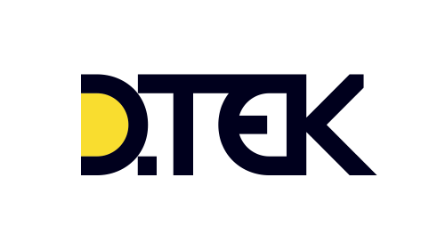 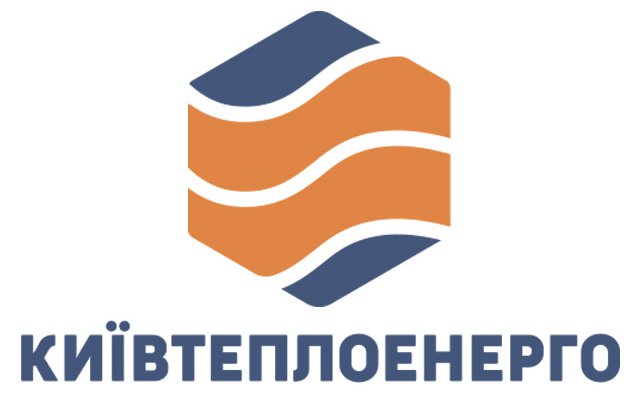 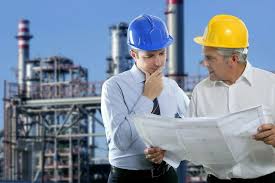 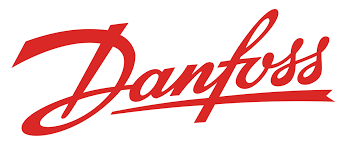 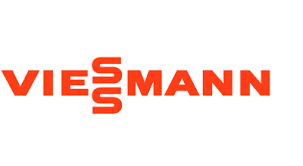 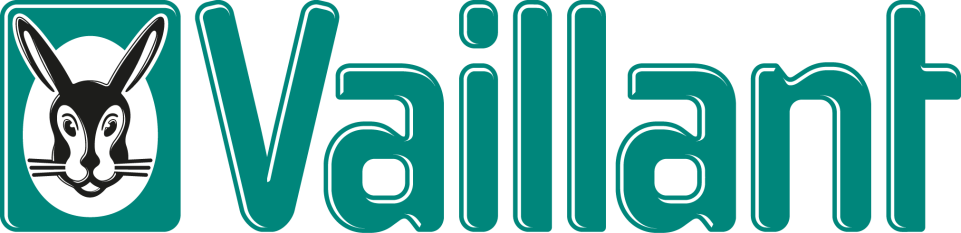 Матеріально-технічне оснащення
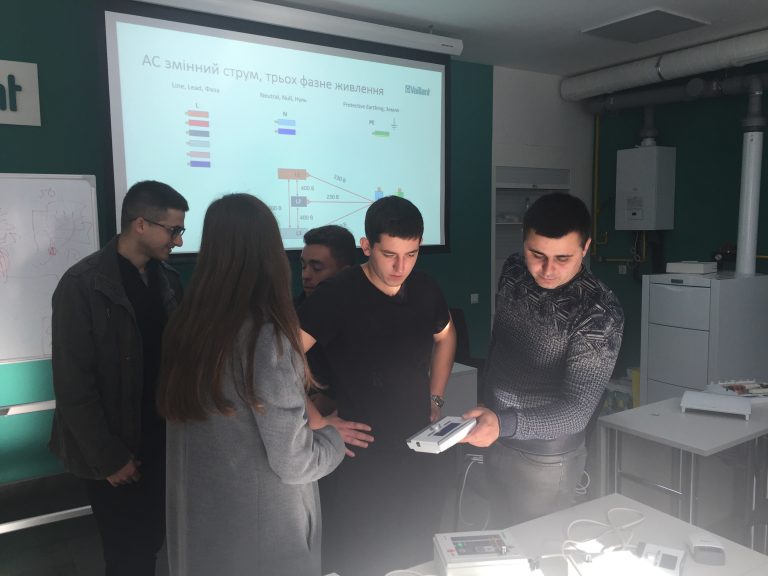 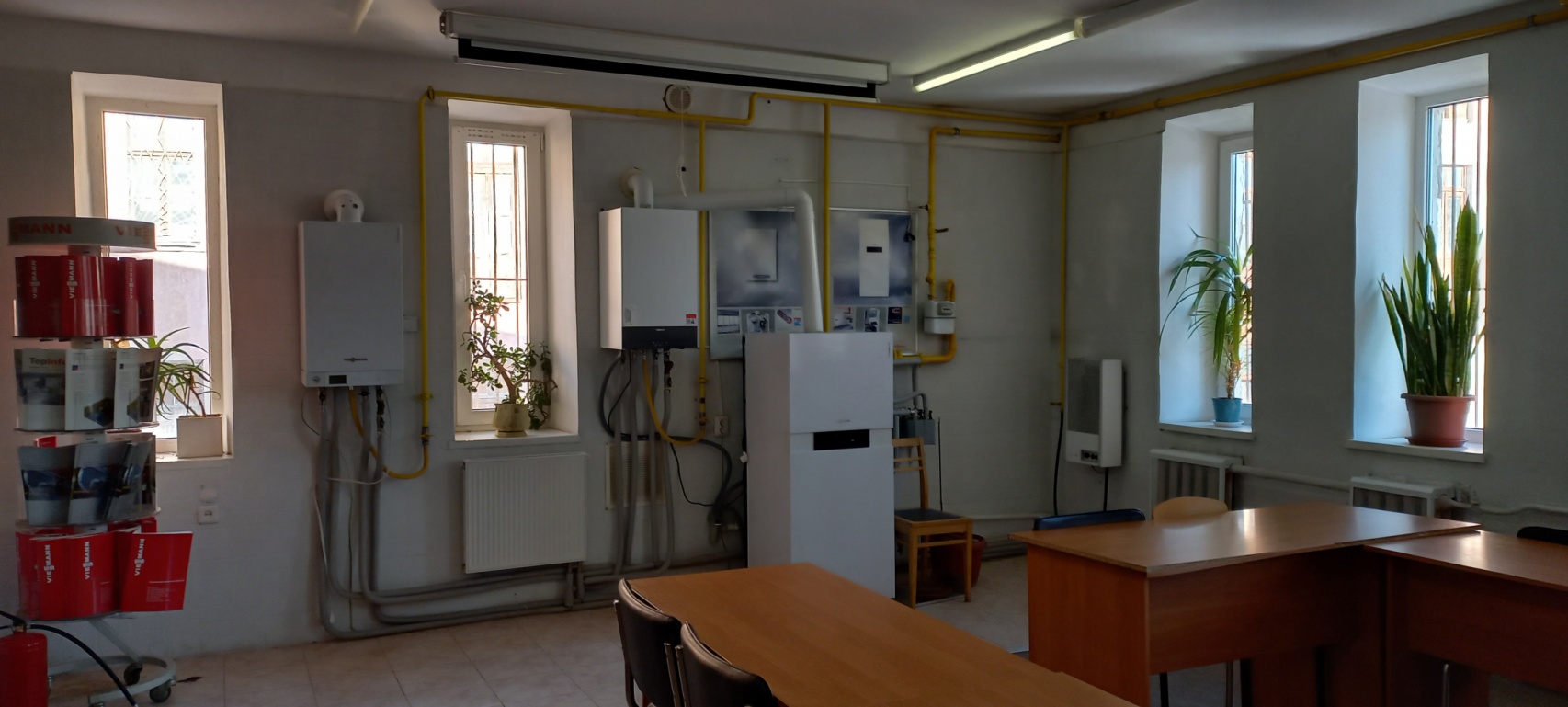 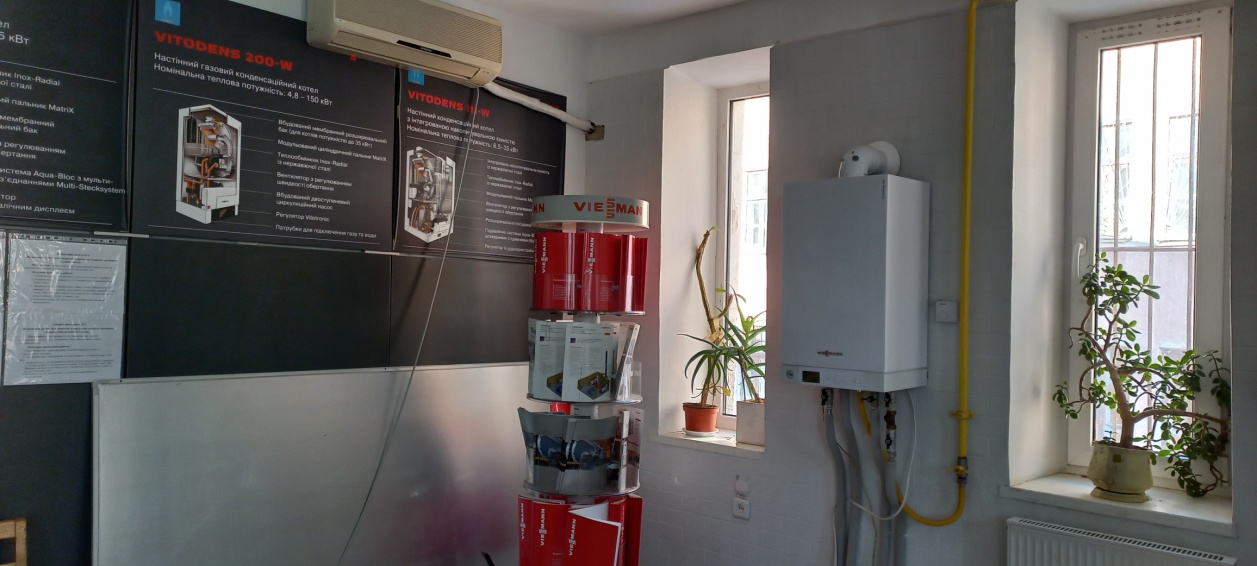 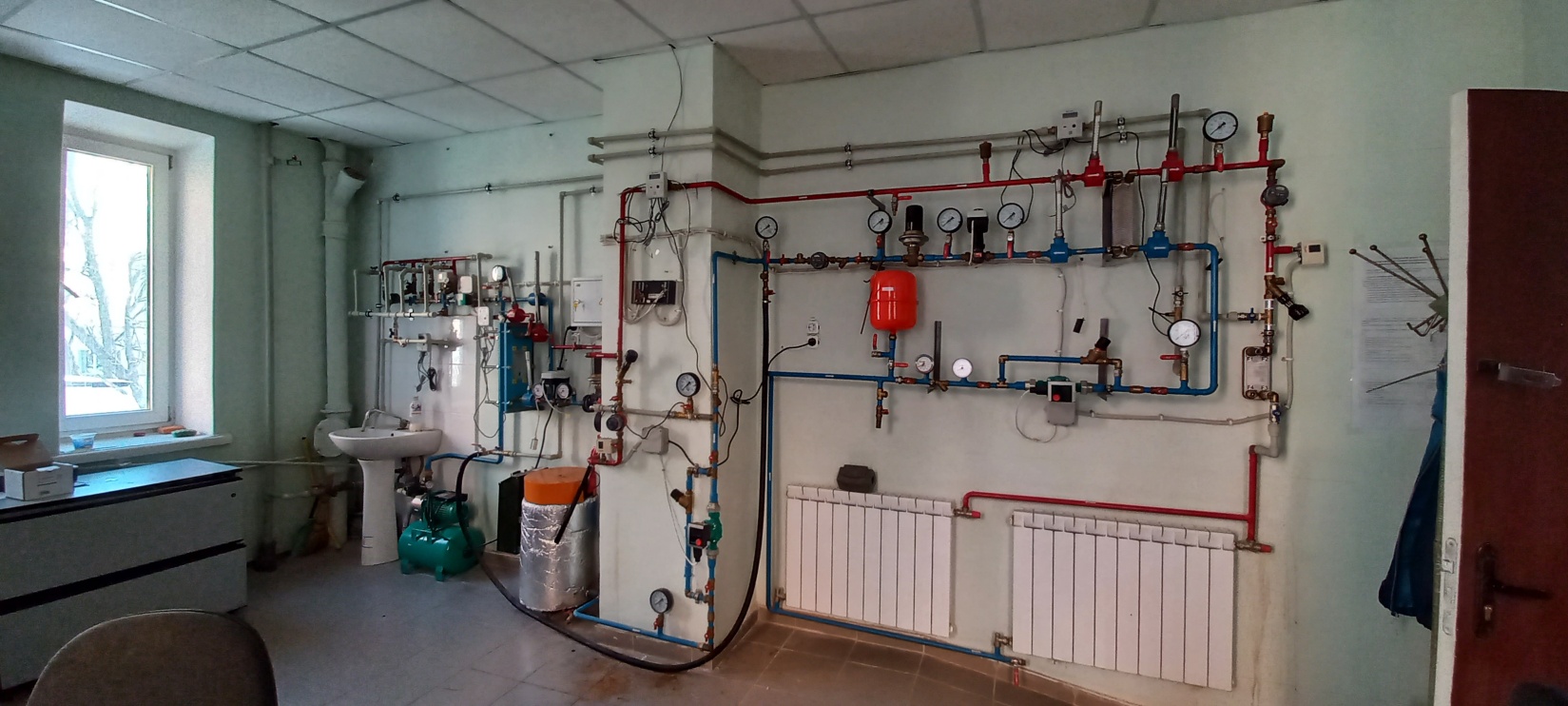 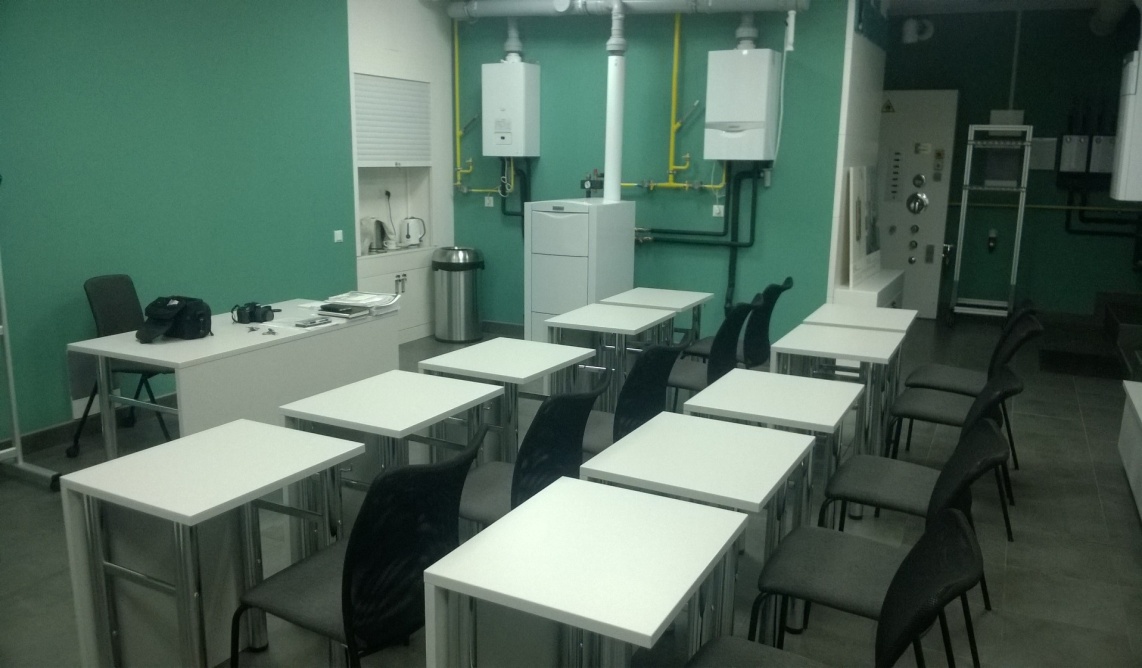 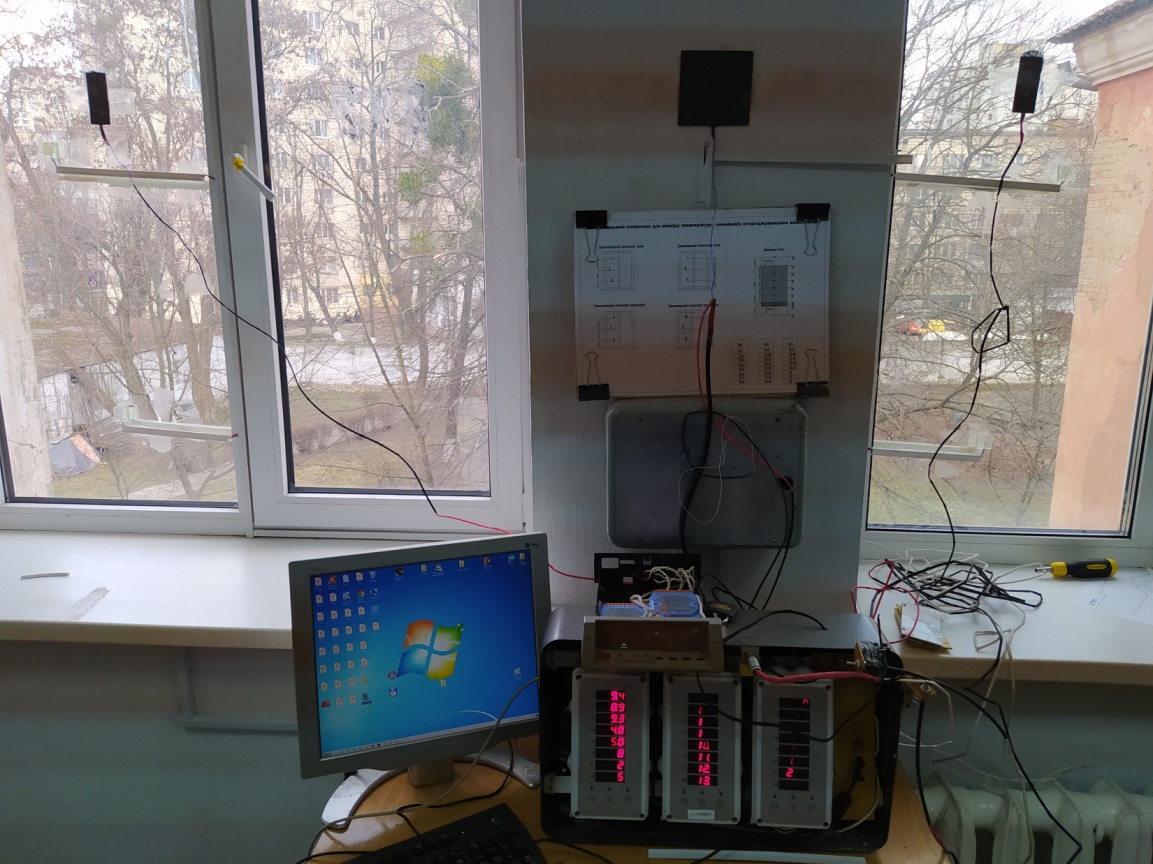